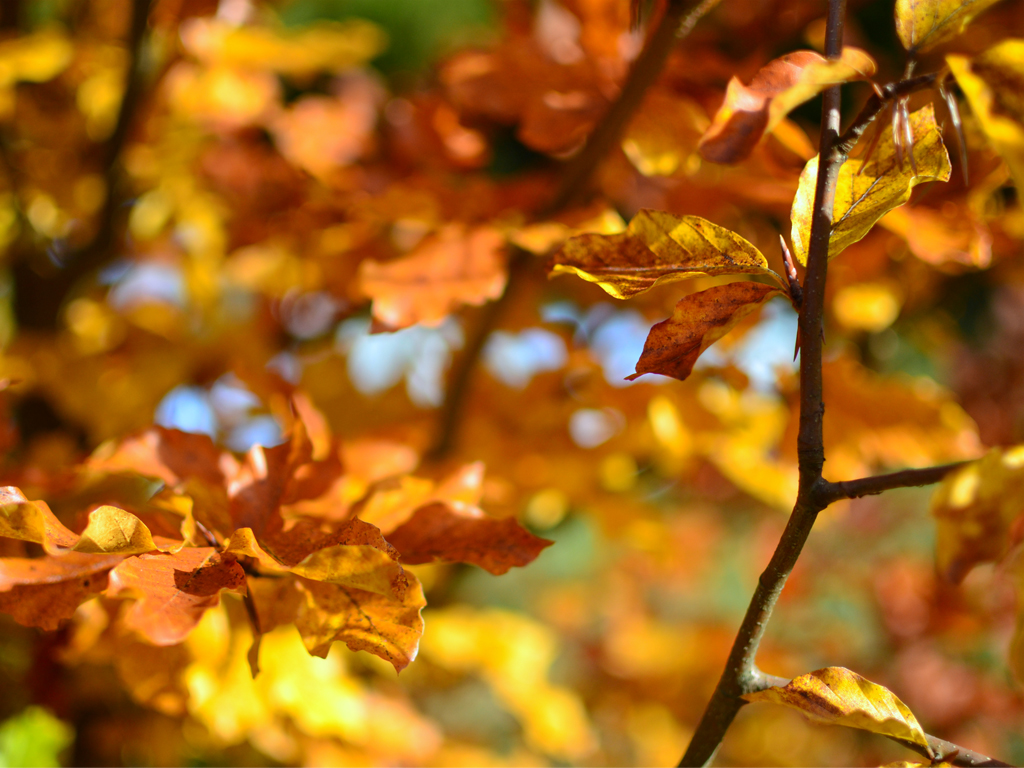 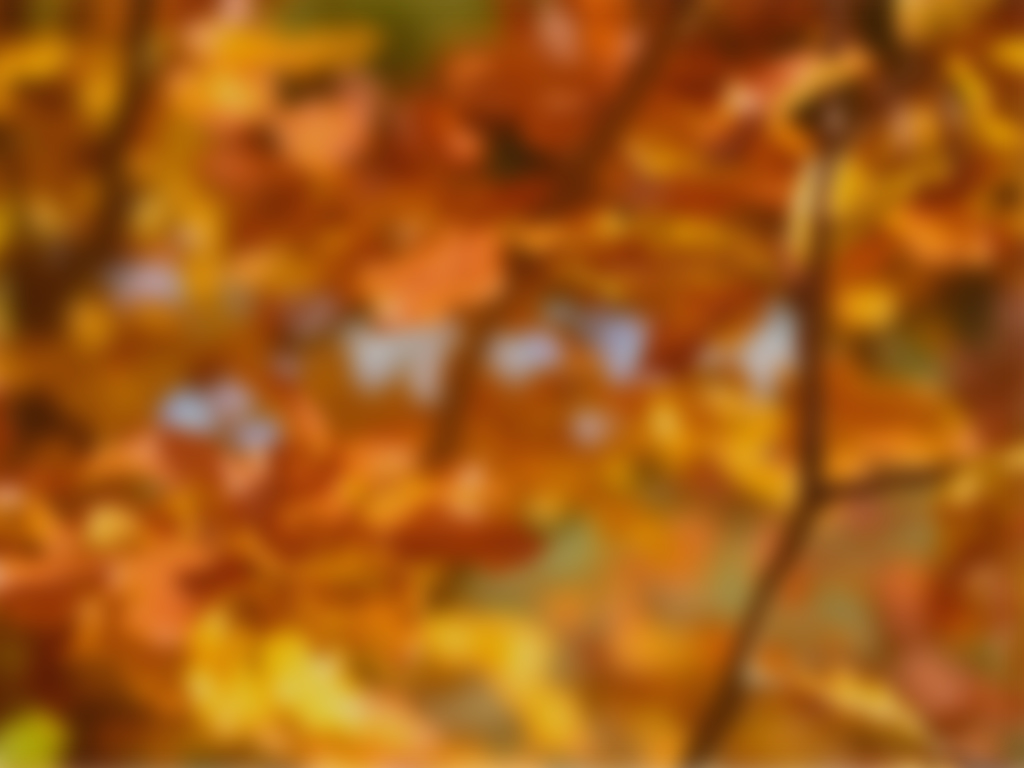 Best MOVE
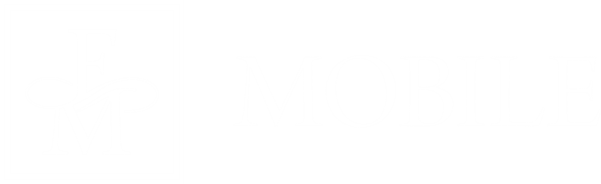 Twój najlepszy ruch
Karol Batóg
22.10.2016
Dlaczego FM Mobile?
Rewelacyjny zasięg w Polsce, 8 na 10 Polaków w zasięgu LTE
Przejrzyste taryfy
Konkurencyjna oferta
Super szybki Internet mobilny LTE
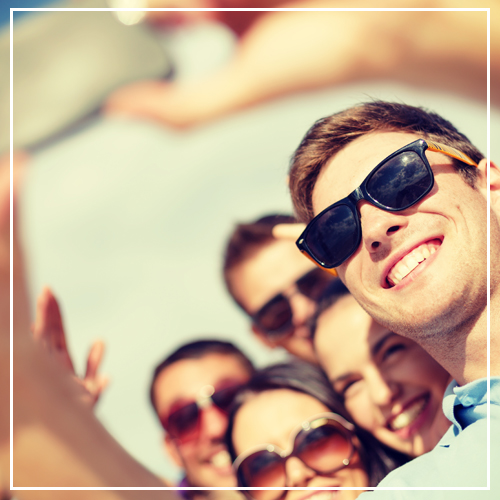 LTE Advanced  do 300 Mb/s
Abonament za 1 grosz
W ramach programu Domino GO
Testy Internetu LTE
Testy trwały od stycznia do czerwca 2016
316 tysięcy pomiarów prędkości
68 tysięcy osób wykonywało testy

Wyniki testów
2 x szybciej niż w Play
Ok. 25 % lepiej niż w Orange i T-Mobile
Szczegóły testu w miesięczniku Komputer Świat 10/2016
Testy Internetu LTE
LTE Plusa najszybszym Internetem mobilnym w Polsce!
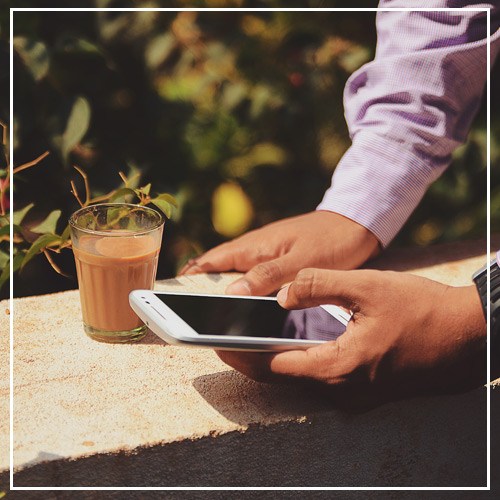 Zwycięzca testu miesięcznika „Komputer Świat"!
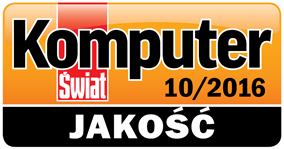 Biznes z FM Mobile?
Otrzymujesz punkty w planie marketingowym
Stabilizujesz Swoją strukturę
Wykorzystujesz Swój rabat
Prowadzisz własny salon mobilny
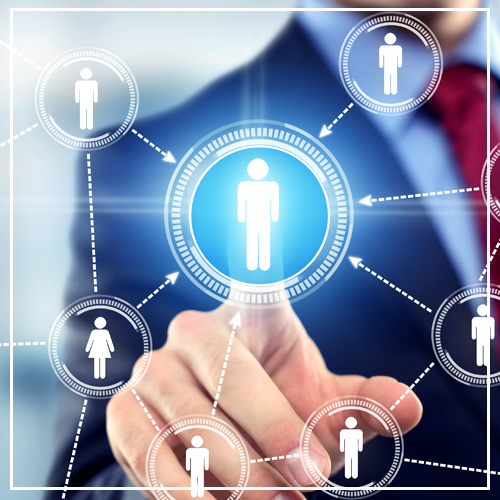 Zyskujesz narzędzie pracy
Bądź naszym
Partnerem Biznesowym
Wypełnij formularz On-line
1
Wybierz taryfę
Uzupełnij dane osobowe
Umowę otrzymasz kurierem

O każdym etapie realizacji umowyzostaniesz  poinformowany SMS-em.
2
3
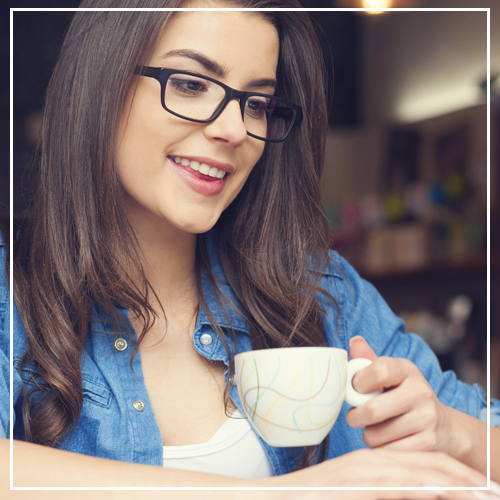 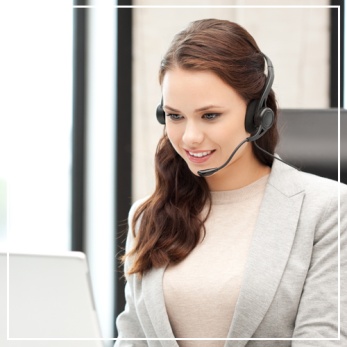 Pomożemy Ci wypełnić formularz
Szybko i wygodnie
Bez wychodzenia z domu
Zamów przez telefon
Złóż zamówienie podczas rozmowy telefonicznej, 
w dogodnym miejscu i czasie
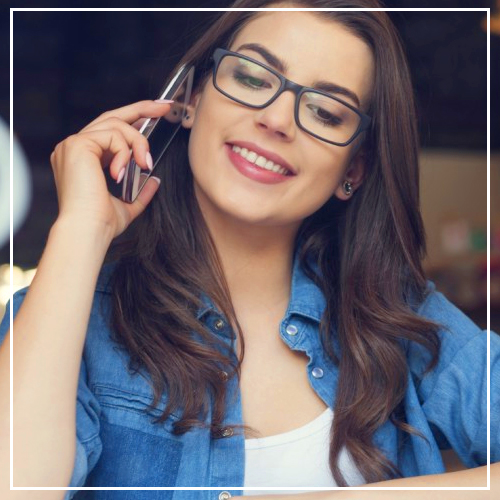 Umowę do podpisania otrzymasz kurierem
Zostaw Swój numer
Chętnie oddzwonimy
„Moje Konto” – On-line
Zarządzaj pakietami i usługami
Sprawdź billingi rozmów
Opłać Swój rachunek
Doładuj konto na kartę
Sprawdź jak czytać fakturę
Punkty naliczane są automatycznie
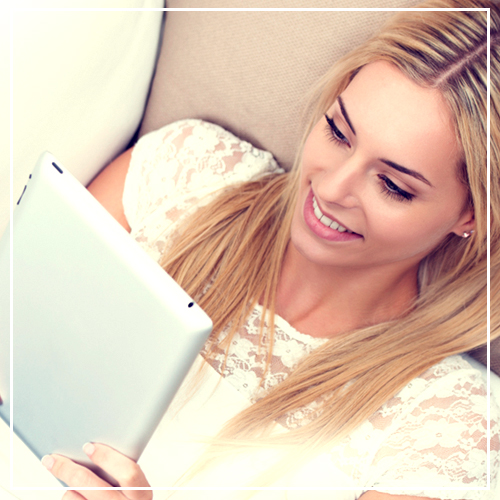 Polecenia Domino GO widoczne w panelu
Twoje konto abonenta
Wszystko w jednym miejscu
„Moje Konto” – NUMER GŁÓWNY
Zarządzaj wieloma numerami
Sprawdzaj bilingi połączeń
Zezwalaj na podgląd faktur
Włączaj lub wyłączaj usługi
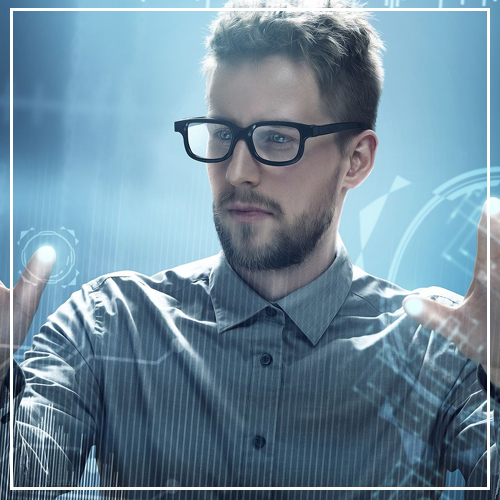 Prosty sposób na zarządzanie zespołem
Pełna kontrola
Nad wieloma numerami
Gdy On-line nie wystarczy
Jeśli nie znajdziesz informacji na stronie i koncie abonenta
Zadzwoń
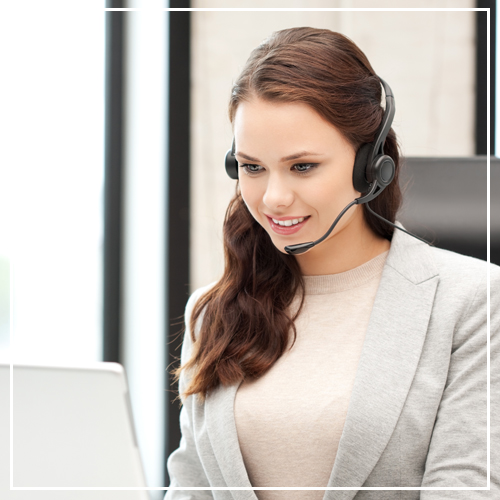 727 900 900
Odpowiemy na pytania
Pomożemy z konfiguracją
Twój najlepszy ruch
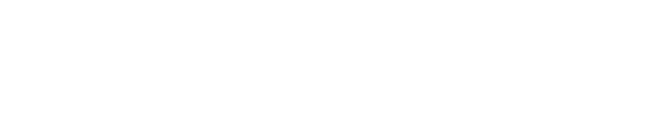 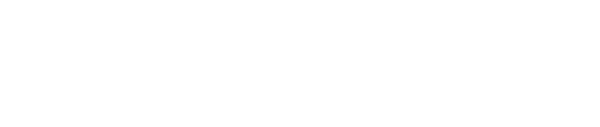 Rozmowy bez limitu
Połączenia stacjonarne bez limitu
Połączenia wideo bez limitu
SMSy i MMSy bez limitu
5 GB
10 GB
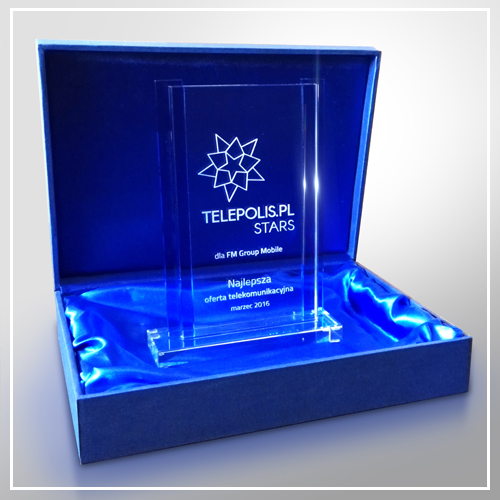 bezpiecznego Internetu
bezpiecznego Internetu
W cenie 29,90 zł
Najlepsza Oferta na rynku
w rankingu TELEPOLIS.PL STARS
Specjalna Oferta do 7 listopada 2016 r. 
Zamów na: www.fmgroupmobile.pl
Jednorazowe doładowania PowerGiga
+ PG 1,5 GB za 10 zł
+ PG 4 GB za 20 zł
+ PG 10 za 30 zł
Najlepsza oferta na rynku
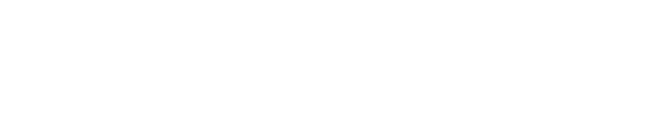 * Oferta na 24 m-ce (brak ofert na 12m-cy)
Porównanie z dnia 20.10.2016 r.
Taryfy Internetowe
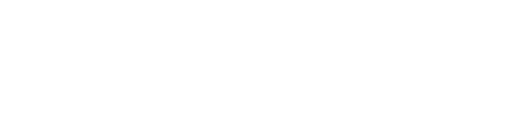 LTE bez limitu
LTE
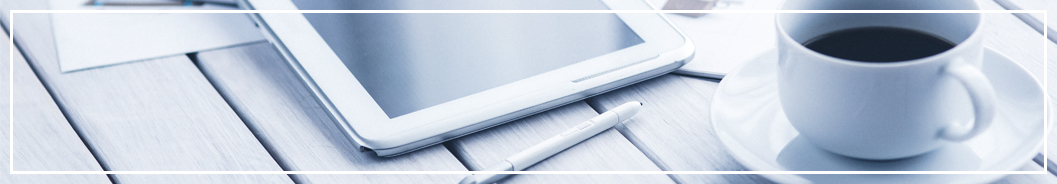 Nowe taryfy Internetowe z modemem i routerem
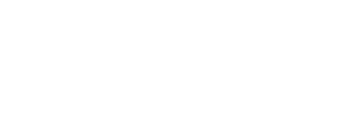 LTE bez limitu
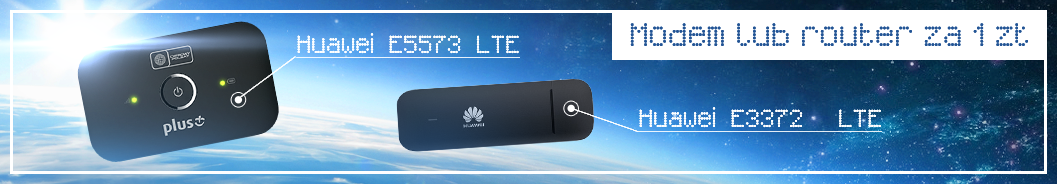 zDominujemy Polskę
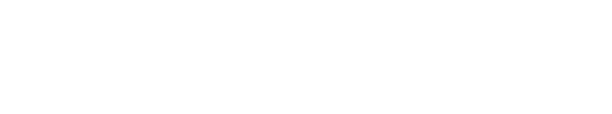 Wejdź na stronę zDominujemy.pl >> 
Wypełnij formularz
Wybierz polecaną ofertę
Wygeneruj link, i poleć dalej
1
2
3
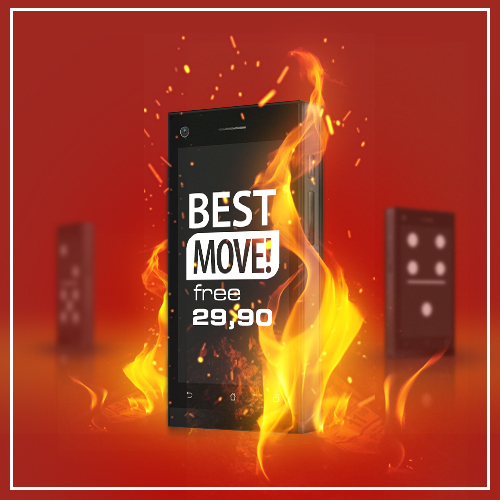 Jedyny taki program motywacyjny
Abonament za 1 grosz
Za polecenie 1 umowy na 24 m-ce
Podsumujmy
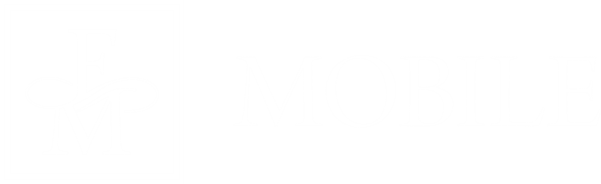 Wysoka jakość usług
Najwyższe standardy obsługi
Prosty sposób podpisania umowy
Abonament za 1 grosz w Domino GO
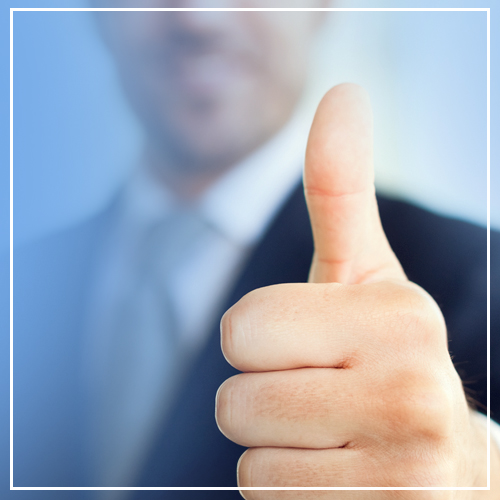 Najlepsza oferta na rynku
FM Mobile
Chcemy dać Ci to co najlepsze
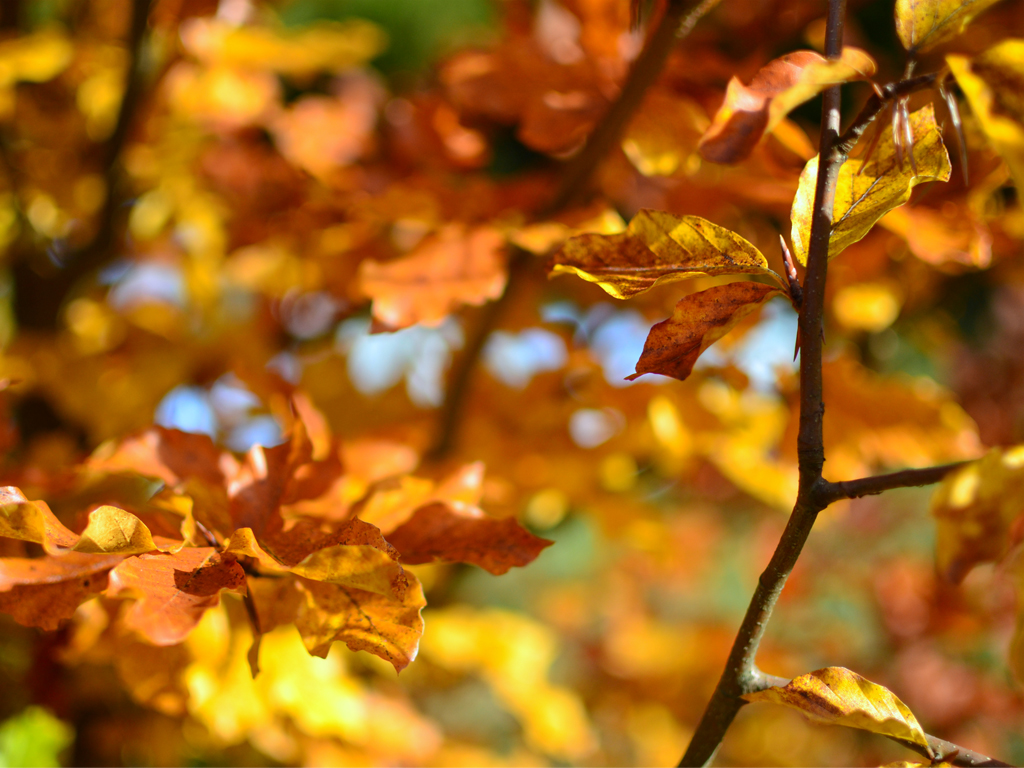 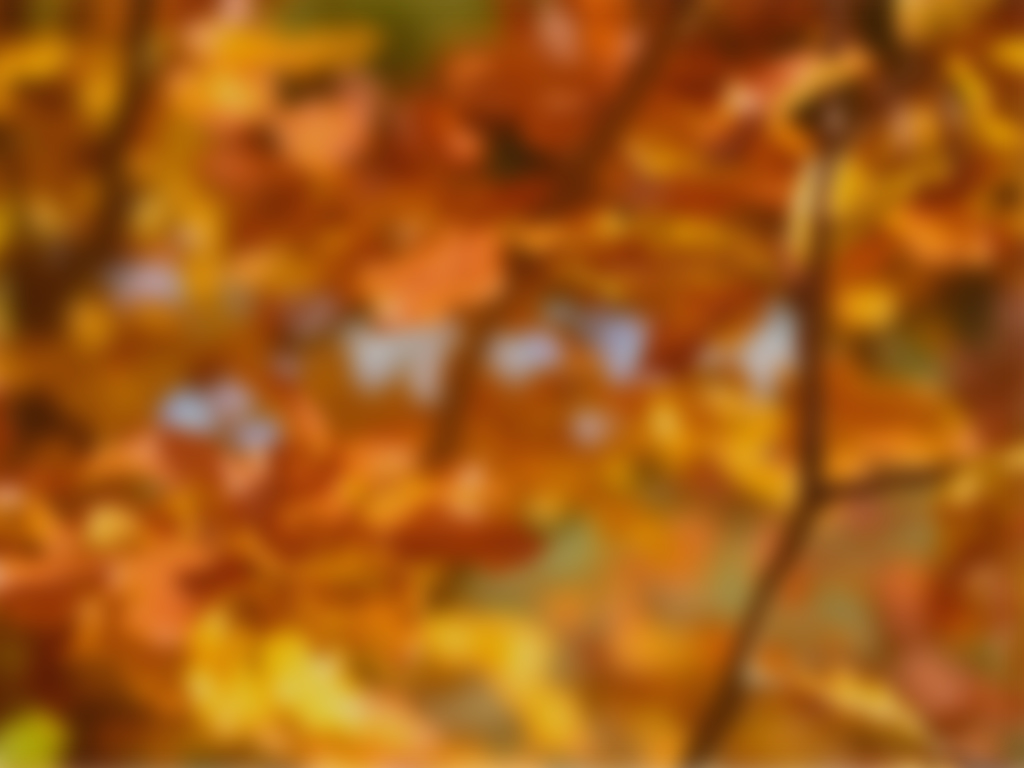 Do usłyszenia w
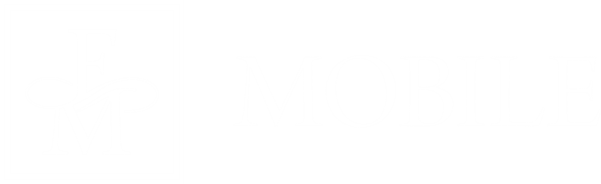 Karol Batóg
22.10.2016